IKT101 - İktisada Giriş I
Dersin amacı:
Bu ders mikro iktisat dersine giriş niteliği taşımaktadır. Makro ekonominin de mikro temellerini vermeyi amaçlar
Web: www.sefaerkus.com
E-mail: sefaerkus@karabuk.edu.tr
Arş. Gör. Dr. Sefa ERKUŞ
Bilim ve Bilimsel Bilgi Nedir?
Bilim, bilimsel bilgi edinmenin ve doğal dünyayı anlamanın sistematik ve organize bir yöntemidir. 
İnsanların çeşitli olguları araştırmasına ve açıklamasına, tahminlerde bulunmasına ve hipotezleri test etmesine yardımcı olan bir dizi ilke, yöntem ve süreci içerir
Test edilebilir, yanlışlanabilir hipotezler!
Bilimin Amacı
Dünyayı Daha İyi Anlamak
Doğal Olguları Açıklamak
Tahmin ve Öngörülerde Bulunmak
Problem Çözme ve Yenilik
Bilgi Düzeyini Arttırmak
Yaşam Kalitesini Arttırmak
Daha İyi Karar Vermeyi Sağlamak
Eleştirel Düşünme Becerisi
Sahte Bilim (Pseudoscience)
Sözde bilim, bilimsel olarak sunulan ancak gerçek bilimin titizlik, ampirik kanıt ve metodolojik sağlamlık özelliklerinden yoksun inanç, teori, uygulama veya iddiaları ifade eder. 
Sözde bilimsel fikirler, bilimsel terminoloji kullanarak veya bilimsel gibi görünen referanslara atıfta bulunarak bilimsel gibi görünebilir!!!
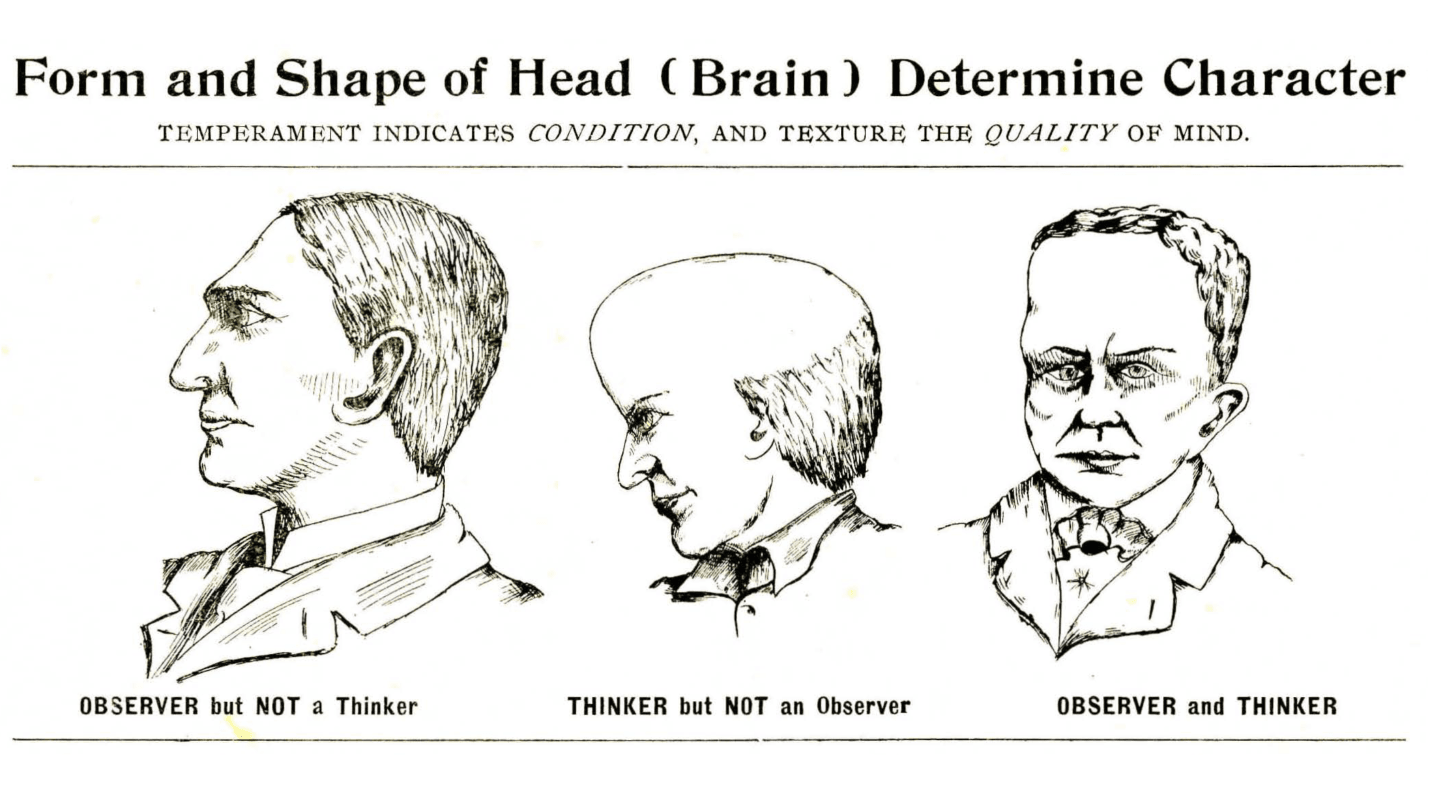 Bilim Türleri
Doğal Bilimler: Fizik, Kimya, Biyoloji, Jeoloji, Astronomi (Astroloji Değil!)
Sosyal Bilimler: Psikoloji, Sosyoloji, Antropoloji, İktisat, Siyaset
Formel Bilimler: Matematik ve Bilgisayar Bilimi
İktisat
İktisat = Economics
Economics =  «Oikos» + «Nomos» (Yunanca)
Oikos = Ev ve Nomos =  İdare = = Oikonomia = Ev İdaresi
İktisat, 18. yy.’da Adam Smith ile beraber ulusal düzeyde bir kavram haline geliyor. (Politik iktisat da deniliyor)
İktisat
Sosyal Bilimlerin Kraliçesidir. Neden?
«İktisat sosyal bilimlerin kraliçesidir" ifadesi, ekonominin insan toplumunun çeşitli yönlerini anlama ve etkilemedeki merkezi rolünü vurgulamak için sıklıkla kullanılır: i) Geniş Uygulanabilirlik Alanı ii) Disiplinler arası Niteliğe sahip olması, iii) Politikalara Etki Gücü iv) Kaynak Tahsisi v) Öngörü Gücü
İktisat emperyalist bir bilim dalıdır. İşgalci mi?
Artıları: Çok yönlülük, Politik etki gücü, Disiplinlerarası karakteri vd.; Eksileri: diğer sosyal bilimler alanlarını baskılaması,
İktisadın Konusu
İktisatçılar, insanların tüm davranışlarını inceler.
Araba seçiminden, eş seçimine; tatil kararından hangi işte çalışacağına, kan bağışından hangi kripto paraya yatırım yapacağına, hangi politik partiye oy vermesi gerektiğine kadar her çeşit seçim!!
Seçimler, iktisatçıların ilgilendiği her şeyi birleştiren şeydir.
Seçimler, iktisadi ajanlar tarafından bazen bireysel bazen de grup şeklinde olabilir.
İktisadın Konusu
İktisadi Ajanların Seçimleri. Kim Bu 007’ler?
İktisadi Karar Alan, Seçimde Bulunan Birey ve Grupların Tümü
Hane halkları, Tüketiciler vd. (Bireyler)
Firmalar (Şirketler)
Siyasi Partiler? Sivil Toplum Kuruluşları? Lobiler? (Grup)
Devletler
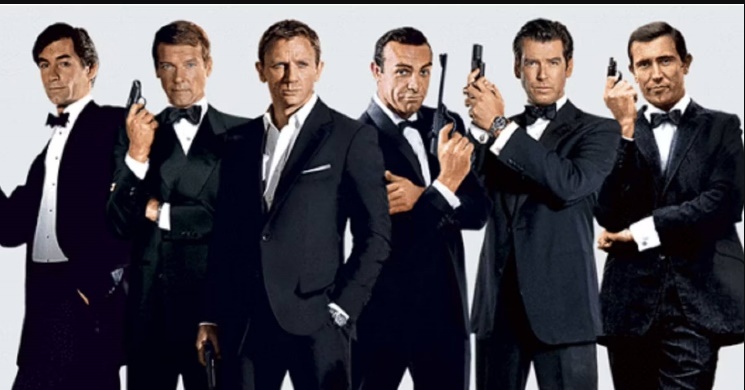 İktisadın Kapsamı
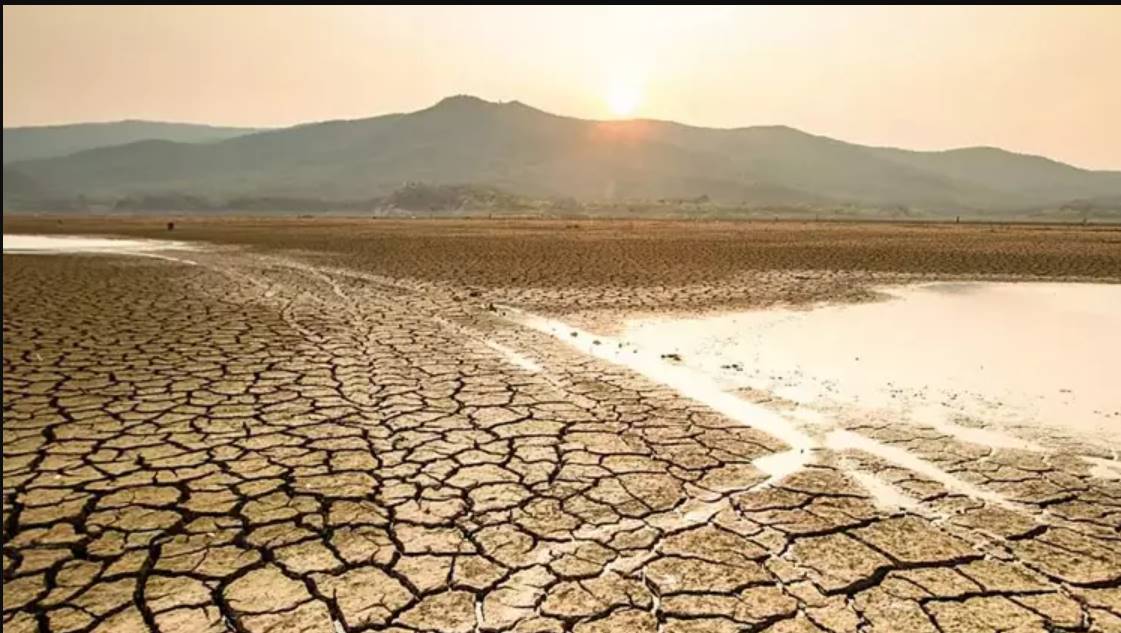 İktisat (Tanım 1): İktisadi ajanların kıt kaynakları nasıl tahsis edeceklerine ilişkin nasıl seçim yaptıkları ve bunun topluma etkilerini araştıran bilim dalıdır.
İktisat (Tanım 2): Sonsuz insan ihtiyaçlarının kıt kaynaklarla nasıl karşılanacağını araştıran bilim dalıdır.
İktisat Mı? Ekonomi Mi?
Ekonomi (Economy): Belirli bir bölgede gerçekleştirilen üretim, tüketim ve dağıtım faaliyetini nitelemektedir.
İktisat (Economics): İktisadi ajanların kıt kaynakları nasıl tahsis ettiği ve bunun topluma etkilerini araştıran bilim dalıdır.
Pozitif ve Normatif İktisat
Pozitif İktisat: İnsanlar gerçekte ne yapıyor?
Normatif İktisat: İnsanlar aslında nasıl yapmalı?
Mikroiktisat ve Makroiktisat
Mikro iktisat: Bireylerin, hane halklarının, firmaların ve hükümetlerin nasıl seçim yaptıklarını ve bu seçimlerin fiyatları, kaynakların tahsisini ve diğer aktörlerin refahını nasıl etkilediğini inceler
Makro İktisat: Ekonominin bir bütün olarak incelenmesidir. Bir ülkenin iktisadi büyüme oranı veya genel fiyatlardaki artış (enflasyon) veya iş arayan ancak iş bulamayan işgücünün (işsizlik oranı) gibi ekonomi genelindeki olguları inceler. Politikalar üretir.
Makro iktisat orman ise; Mikro iktisat ağaçtır
Mikroiktisat ve Makroiktisat
İktisadın Farkı
Diğer bilim dalları da seçimler ya da insan davranışlarını incelese de iktisadı farklılaştıran odağına aldığı şeyler ve yöntemlerdir.
İktisadi analizlerin dayandığı 3 ilke
Optimizasyon: En iyi seçeneğe ulaşmaya çalışır.
Denge: Herkes en iyi seçimde bulunursa denge olur.
Ampirizm: Veriye dayalı analizler, bilimsel yöntemler kullanılır.
Optimizasyon (Optimization)
İktisatçılar, iktisadi ajanların sahip oldukları bilgiler ışığında en iyi ulaşılabilir seçeneği seçmeye çalıştığını varsayar. 
Ulaşılabilir seçenekler, bir ekonomik aktör için mevcut ve ajanın gücünün yetebileceği seçeneklerdir.
Optimizasyon devam..
Cebinizde 100 TL’niz varsa Hamburger yemek ulaşılabilir seçenek. Miami’ tatili ulaşılabilir ve gücünüzün yetebileceği bir seçenek değil!
Optimizasyon yaparken bilmeniz gereken önemli kavramlar: Ödünleşme ve Bütçe Kısıtı; Fırsat Maliyeti
Ödünleşme (Trade-off)
Bir şeyi elde etmek için başka bir şeyden vazgeçmek demektir.
Rasyonel insan, faydasını optimize etmek için diğer seçeneklerden vazgeçebilir.
Bütçe Kısıtı
Bütçe kısıtı parasal ya da zamansal olabilir. (Vakit, nakittir)
Günde 5 saatiniz boş. Ne yaparsınız?
5 saat = Instagram’da Reels izlemek + Yarı-zamanlı işte çalışmak
1 saat daha fazla Yarı-zamanlı çalışmak için 1 saat Instagram’da gezmekten vazgeçersin
Fırsat Maliyeti / Alternatif(Opportunity Cost)
İktisatçılar en iyi alternatif faaliyete odaklanma eğilimindedir. Bu en iyi alternatif faaliyeti, fırsat maliyeti olarak adlandırıyoruz

5 saatinizi değerlendirmek için birçok seçenek olabilir. Part-time çalışmak, Reels izlemek, yabancı dil öğrenmek vd.
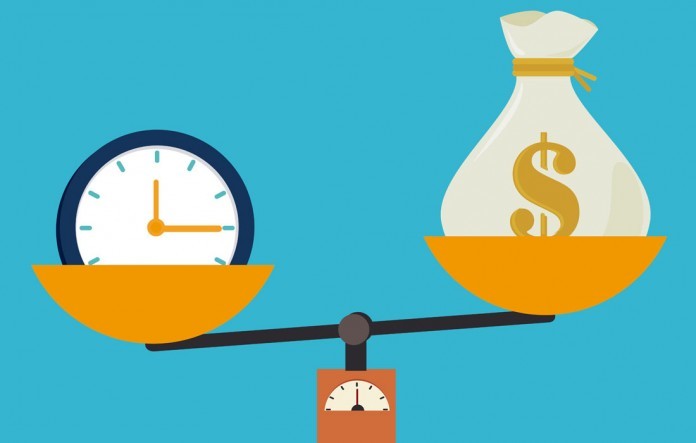 Fırsat Maliyeti
Fırsat maliyeti; zaman, emek ya da parasal şekilde olabilir.
1000 TL’nizi günlük faize yatırmak, kripto paraya yatırmak ya da hisse senedi almak arasında bir seçim.
Fırsat Maliyeti
Örneğin bankada mevduat hesabında 1000 TL’niz var. Faize yatırmadığınız her gün enflasyon karşısında erir. Burada fırsat maliyeti «günlük faiz».
Üniversite okumak yerine çalışmaya başlayıp para biriktirebilirdiniz. En iyi alternatif maliyet çalışmak olabilir!
‘Başlamak için mükemmel olmak zorunda değilsin; fakat mükemmel olmak için başlamak zorundasın’

Hilary Zig Ziglar
Fayda - Maliyet (Cost-Benefit)
Fırsat maliyetini kullanarak optimizasyon yapmak için seçeneklerin fayda-maliyet (cost-benefit analysis) analizini yaparız.
En düşük maliyetle, en yüksek yarar sağlayan şeyi seçer!
Fayda - Maliyet (Cost-Benefit)
6500 TL maliyetle araçla ulaşım mı? 
vs. 8000 TL ödeyip uçak bileti almak mı?
Uçakla seyahat süresi = 10 saat
Araba ile seyahat süresi = 50 saat

(1500 TL) - (40 saat)*(55 TL)= (1500) – (2200) =  - 700 TL
Sosyal Medyanın Fırsat Maliyeti
Yetişkin herkes sosyal medyada günde 1 saat geçirse
(1 saat )*(365 gün)*(55 TL) = 20.075 TL
Türkiye’de 15+ nüfus 60 milyon
(60.000.000) * (20.075) = 43 milyar $ fırsat maliyeti
Denge (Equilibrium)
İktisadi ajanlar, optimizasyon yaparken başkalarının yaptığı seçimlerden de etkilenirler. 
Örneğin; alacağınız telefon marka/modeli, gideceğiniz üniversite, sipariş vereceğiniz yemek.
Denge (Equilibrium)
“Akşam yemeğimizi kasabın, biracının ya da fırıncının iyi niyetine değil, şahsi çıkarları peşinde olmalarına borçluyuz. Onların insan severliğine değil, benciliğine sesleniriz. Hiçbir zaman kendi ihtiyacımızı ağzımıza almaz, onların kendi faydalarından dem vururuz«

Adam Smith, 1776, Ulusların Zenginliği Kitabından Alıntı
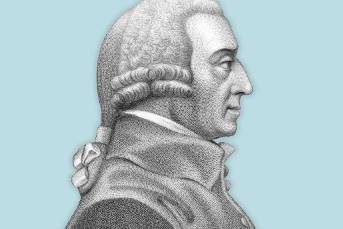 Denge (Equilibrium)
İktisatta denge, herkesin kendi faydasını maksimize ettiği durumlarda ortaya çıkar. Bu noktada insanlar dengeden saptıklarında faydalarının artacağına inanmazlar.
Tüm iktisadi ajanlar başkaları hakkında inanışlarını (belief), bilgileri (information) dikkate alarak en iyi, ulaşılabilir, seçimde bulunmaya çalışırlar.
Denge (Equilibrium)
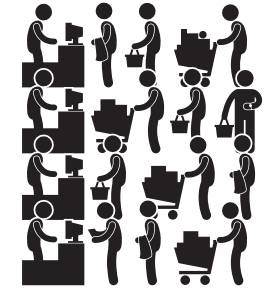 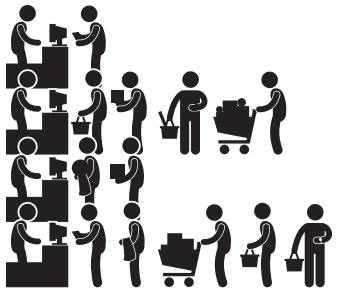 Market Sırasında Denge
Market Sırasında Denge Dışı Durum
Farklı bir sıraya geçmek mantıklı mı?
Farklı bir sıraya geçmek mantıklı mı?
Denge (Equilibrium)
Her etkileşim denge midir?
Herkesin kendi faydası peşinde koştuğu her durum her zaman denge ile sonuçlanmayabilir.
Bedavacılık problemi.
Denge devam…
Her birinizde 10 TL var.
Kumbaraya bağışladığınız para kadar ben de para ekleyeceğim. Sonra da kumbarada biriken parayı tüm sınıfa eşit olarak dağıtacağım.
Kumbaraya ne kadar atmak istersiniz?
Denge devam…
10 kişilik bir sınıf olsun!
Herkes kumbaraya 10 TL atarsa 100 TL birikecek. Ben de 100 TL koyacağım. Kumbarada biriken 200 TL’yi 10 kişiye eşit dağıtacağım. Herkese 20 TL düşer.
Herkes kumbaraya 1 TL atarsa 10 TL birikecek. Ben de 10 TL koyacağım. Kumbarada biriken 10 TL’yi 10 kişiye eşit dağıtacağım. Herkese 1 TL düşer.
Bedavacılık sorunu (Free-rider)
Bedavacılık sorunu (Free-rider) problem); bazı iktisadi kararlarda insanlar kendi faydaları peşinde koştuğu için diğer insanlar daha fazla maliyete katlanabilir.
Vergi verenler, vergi vermeyenler
Grup ödevlerinde bir şey yapmayanlar
Ampirizm (Empirism)
İktisatçılar fikirlerini verilerle test ederler. Kanıta dayalı analizlere ampirik analiz denir.
İnsan davranışları hakkındaki teorilerin gerçek hayatta karşılığı olup olmadığını belirlemek için veriler, istatistiksel ve ekonometrik yöntemler kullanırlar.
Ampirizm (Empirism)
İstatistik
Ekonometri 
Deneysel İktisat
Verileri kullanarak teorilerimizin, bilimsel açıdan ne kadar doğru olduğunu, sonuçlar doğru olsa bile güvenilir olup olmadığını olduğunu anlamamızı sağlayan yöntemlerdir.
Teorileri farklı ülkelere, insanlara ait verilerle ile sürekli ampirik olarak test ederiz. (İktisadın Farkı!)
1. Bölüm Kavramları
Bilim ve Sahte Bilim
İktisadi Ajan
Pozitif ve Normatif İktisat
Optimizasyon
Fırsat Maliyeti, Ödünleşme
Denge
İnanış
Fayda-Maliyet Analizi
Ampirik analiz
Bedavacılık Sorunu
İktisat Bilimi
İktisat bir bilimdir. Diğer bilim insanları gibi iktisatçılar da verileri bilimsel ilkeler kullanarak açıklar.
İktisatçılar geçmiş olayların neden ortaya çıktığını açıklamaya ve geleceği tahmin etmeye çalışırlar. 
Bunun için insanların yaptığı bireysel seçimleri (mikro veri) ya da bireysel seçimlerin toplamını (makro veri) kullanırlar.
İktisat Bilimi (Bilimsel Yöntem)
Bu verileri optimizasyon ve denge yaklaşımını varsayarak açıklarlar. 
Bilimsel verileri toplamak ve bunu dünyanın nasıl işlediğini anlamak için kullanmak, iktisadın ampirizm ilkesidir.
İktisat Bilimi
(Bilimsel Yöntem)
Ampirizm tüm bilimsel analizlerin merkezinde yer alır. Bilimsel yöntem, verileri topladıktan sonra;
Dünyayı anlamaya ilişkin modeller geliştirme
Modelleri verilerle test ederek değerlendirme sürecinin bir parçasıdır.
Dünyanın karmaşık yapısı, sosyal ilişkiler iktisatçıların geleceği mükemmel şekilde doğru tahmin etmesini önlese de amacımız en doğru modeli oluşturmaya çalışmak
İktisat Bilimi
(Bilimsel Yöntem)
Bir model, gerçekliğin basitleştirilmiş bir açıklamasıdır. 
Bazen iktisatçılar bir modeli, teori olarak adlandırırlar. Bu terimler genellikle birbirinin yerine kullanılır.
Örneğin tüketici teorisi, üretici teorisi, para teorisi, iktisat teorisi, etkin piyasa hipotezi, fayda teorisi vd.
İktisat Bilimi
(Bilimsel Yöntem)
Bilimsel modeller, ampirik verilerle kontrol edilerek geleceğe ilişkin tahminlerde bulunmak için kullanılırlar.
Veriler gözlem ve ölçümlerle edilir.
İktisatçılar ampirik analiz yaparken bir modelin teorik öngörüsünü, hipotez olarak adlandırırlar. 
Hipotezleri verilerle test ettiklerinde, modelleri başarısız olursa gidip daha iyi bir model oluşturmaya çalışırlar.
İktisat Bilimi
(Bilimsel Yöntem)
Bir model: Üniversite’de Genel Not Ortalamasında Her yarım puanlık yükseliş, gelecekteki maaşınızı yüzde 20 arttırmaktadır.
Bu modeli nasıl test edebiliriz? Bize hangi veriler lazım?
Üniversiteden mezun öğrencilerin GANO’su ve şimdiki maaş bilgilerine ilişkin veri toplarız.
Yaşları, meslekleri aynı kişilerin maaşları arasında teorideki gibi fark olup olmadığını test ederiz.
İktisat Bilimi
(Bilimsel Yöntem)
Bir model: Üniversite’de Genel Not Ortalamasında Her yarım puanlık yükseliş, gelecekteki maaşınızı yüzde 20 arttırmaktadır.
Bu modeli nasıl test edebiliriz? Bize hangi veriler lazım?
Üniversiteden mezun öğrencilerin GANO’su ve şimdiki maaş bilgilerine ilişkin veri toplarız.
Yaşları, meslekleri aynı kişilerin maaşları arasında teorideki gibi fark olup olmadığını test ederiz.
İktisat Bilimi
(Bilimsel Yöntem)
Ortalama Nedir?
Ahmet: 80; Ayşe: 40; Cem;10 ; Buse: 90; Can: 60 
(80 + 40 + 15 + 90 + 50) / 5 = 56

Medyan (Ortanca) Nedir?
Ahmet: 80; Ayşe: 40; Cem;10 ; Buse: 90; Can: 60 
Tek sayı: 90, 80, 60, 40 ,10
Çift sayı olsaydı? 80, 60, (50), 40 ,10
İktisat Bilimi
Nedensellik ve Korelasyon
Antalya’da kış aylarında günlük dondurma satışı ortalama 300 kg; her gün yüzerken boğulmak üzere kurtarılan insan sayısı ortalama 10’dur.
Yaz aylarında dondurma satışları 1200 kg’a çıkarken iken boğulan insan sayısı da 40’a yükselmektedir.
Satılan dondurma miktarı arttıkça, denizde boğulan insan sayısı da artmaktadır.
İnsanların boğulmasının nedeni dondurmadır.
İktisat Bilimi
Nedensellik ve Korelasyon
İki değişken birbiri ile ilişkiliymiş gibi görünse de bu ilişki sahte olabilir. Buna sahte korelasyon denir.
Nedensellik bir şeyin diğerinin nedeni olması.


Korelasyon, nedensellik anlamına gelmez.
İktisat Bilimi
Zaman Serisi: Bir birey, firma ya da ülkenin birçok zaman dilimine ait verisi.
Örnek Türkiye’nin 2016-2022 yılları arasındaki nüfus ve GSYİH verisi
İktisat Bilimi
Panel Veri Kesit: Birden fazla birey, firma ya da ülkenin birçok zamanı kapsayan veri seti
Türkiye’nin, ABD’nin 2016-2022 yılları arasındaki verileri
İktisat Bilimi
Yatay Kesit: Birden çok birey, firma ya da ülkenin belirli bir zamandaki verileri
OECD ülkelerinin , 2021 yılı Kişi Başı GSYİH’sı (dolar cinsinden)
İktisat Bilimi
Seriler
İktisat Bilimi
Seriler
İktisat Bilimi
Seriler
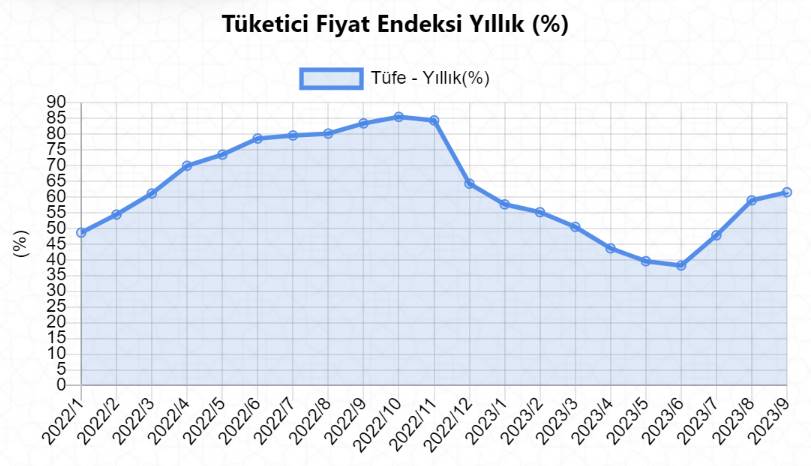 İktisat Bilimi
Seriler
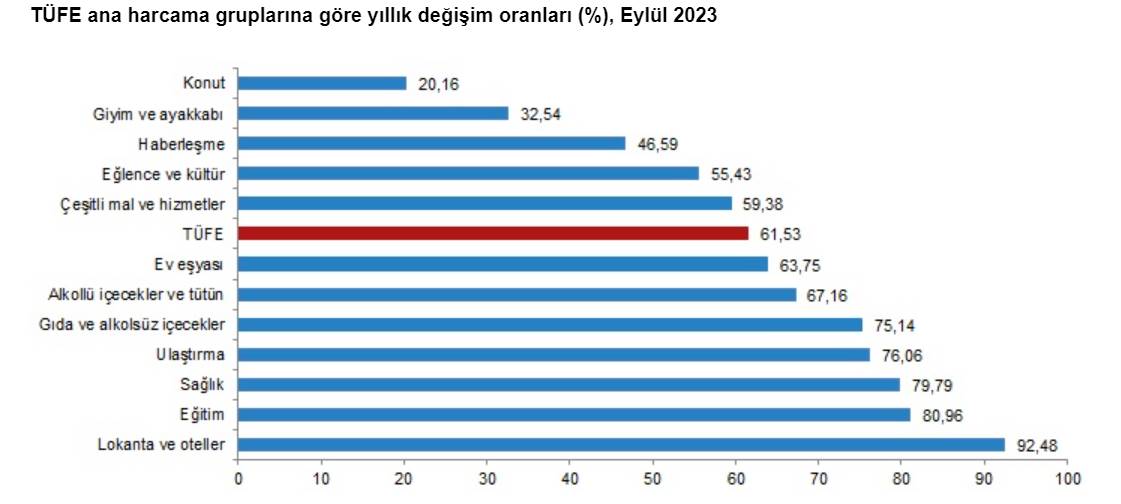 İktisat Bilimi
Seriler
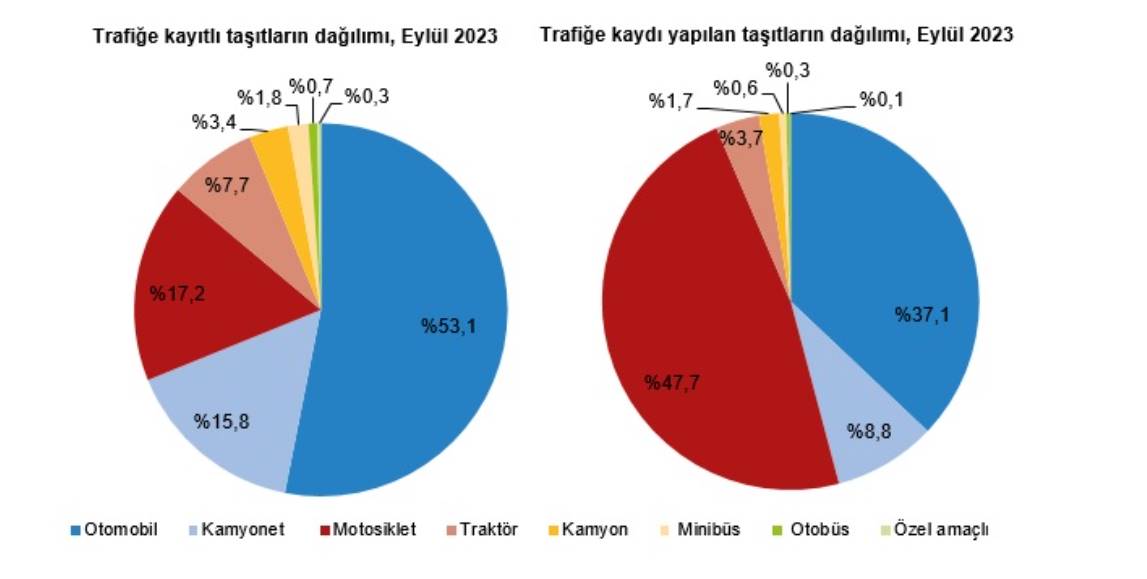 2. Bölüm Kavramları
Makro ve mikro veri
Hipotez
Nedensellik
Korelasyon
İktisadi Model
Ortalama
Medyan
Pasta grafiği
Zaman Serisi, Panel Veri, Yatay Kesit Verisi
Homo Economicus
Homo Economicus
Latince kelime tam anlamıyla çevrildiğinde "iktisadi insan" veya "rasyonel iktisadi insan" anlamına gelir.
Homo economicus, iktisat teorisinde idealize edilen bir tüketici, iktisadi ajan modelini ifade eder.
Bu model, bireylerin iktisadi kararlarını rasyonel, kendi çıkarlarını en üst düzeye çıkaran, tutarlı ve mükemmel bilgiye sahip bir şekilde verdiği varsayımına dayanır.
Ceteris Paribus
Latince bir ifadedir.
Diğer şeyler sabit tutulduğunda veya -diğer faktörler değişmese- anlamına gelir. 
Ekonomi ve sosyal bilimlerde, bir değişkenin etkisini izole etmek veya belirli bir değişkenin sonuçlarını incelemek amacıyla kullanılır.
İktisatçının laboratuvar koşuludur.
Karmaşık sistemlerde neden-sonuç ilişkilerini anlamak ve analiz etmek için kullanışlı bir araçtır.
Ceteris Paribus
Bir malın fiyatı artar ya da azalırken, diğer faktörler (tüketici geliri, tüketici tercihleri, rekabet) sabit tutulduğunda talep veya arz üzerindeki etkisini incelemek için kullanılabilir. 
Sadece malın fiyatının değişken olduğu bir senaryo incelenirken, diğer faktörlerin etkisi dikkate alınmaz.
Optimizasyon
İktisatçılar optimizasyonu insanların, hanelerin, işletmelerin ve hükümetlerin yaptığı seçimlerin çoğunu tahmin etmek için kullanırlar.

Bir iktisadi ajan en iyi uygulanabilir seçeneği seçmeye çalıştığında optimizasyon yapmış olur.
Optimizasyon
Erişilebilir iki seçim arasında fayda-maliyet hesabındaki farka odaklanan analize marjinal analiz denir.
Marjinal analiz, bir şeyi bir adım daha fazla yapmanın toplam sonuçlarını (maliyetler ve faydalar) karşılaştırır.
Marjinal analiz, karar verme süreçlerinde ekonomik etkenleri ve sonuçları daha iyi anlamak, optimizasyon yapmak için önemli bir araçtır.
Optimizasyon
Marjinal analiz
Bizi alternatifleri karşılaştırırken neyin değiştiğine odaklanmaya zorlar. 
Optimum seçimi bulmanın başka bir yolunu sağlar. 
Optimizasyon kavramını anlamamızı sağladığı ve optimizasyon için kullanabildiğimiz için marjinal analiz ekonomideki en önemli kavramlardan biridir.
Optimizasyon
Marjinal analiz
İktisatçılar, optimizasyonun iktisadi ajanların yaptığı seçimlerin çoğunu açıkladığına inanmaktadır. 
Gerçek hayatta insanlar her zaman en uygun seçimi yapmayı başaramazlar.
İktisatçıların çoğu araştırmasının odağında:
İnsanlar ne zaman en iyi seçeneği seçer? 
Hangi durumda başarısız olurlar?
Optimizasyon
Marjinal analiz
Optimizasyon aşamaları şu şekildedir.

Bütün yarar ve maliyetleri genel bir birime çevirin (para ya da zaman gibi)
Her alternatifin toplam net yararını hesaplayın.
Net yararı en yüksek alternatifi seçin.
Optimizasyon (MC)
Optimizasyon
Marjinal analiz
Marjinal Fayda: Bir ek birimin tüketilmesi veya kullanılması durumunda elde edilen ek faydayı ifade eder
Marjinal Maliyet: Bir ekonomik ürünün veya hizmetin son bir birimini satın almanın maliyeti.
Marjinal Gelir: Bir ekonomik ürünün veya hizmetin son bir birimini satmanın getirdiği gelir.
Marjinal Kâr: Marjinal gelir >marjinal maliyeti aşarsa, marjinal kâr pozitiftir. Ek bir birim üretmek kârlıdır.
Marjinal Ürün: Üretim sürecine bir ek birim eklediğinde bu birimin katkısını ifade eder. Marjinal ürün pozitifse, daha fazla üretim yapmak kârlıdır.
Optimizasyon
Marjinal analiz
Marjinal Fayda = Marginal Utility = MU
Marjinal Maliyet = Marginal Cost = MC
Marjinal Gelir = Marginal Revenue = MR
Marjinal Kâr = Marginal Profit
Marjinal Ürün = Marginal Product = MP
Optimizasyon (MC)
Optimizasyon (MC)
Optimizasyon (MC)
Optimize edicinin amacı kendisini mümkün olduğunca iyi duruma getirmektir - optimumda daha iyisini yapamaz. 
Diğer her şey sabitken tüm uygulanabilir alternatiflerinden daha iyi olan daire aynı zamanda toplam maliyeti en aza indiren dairedir. 
Bu taşınmanın daha iyi duruma getireceği ve ondan uzaklaşmanın daha kötü duruma düşüreceğini gösteren Sınırda Optimizasyon İlkesi'nin bir örneğidir.
Optimizasyon
Marjinal analiz
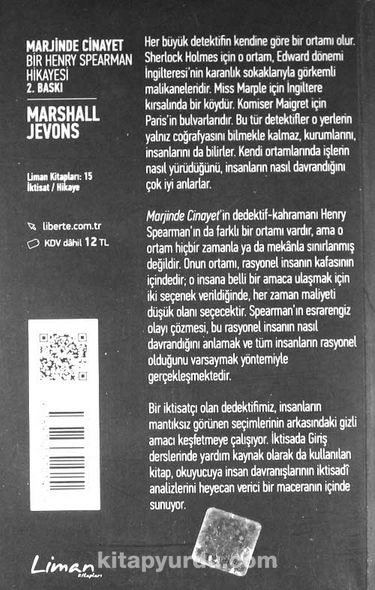 3. Bölüm Kavramları
Optimizasyon
Marjinal analiz
Marjinal maliyet
Sınırda Optimizasyon İlkesi
4. BölümTalep, Arz ve Denge
Piyasa Nedir?
Piyasa (Market), bir grup iktisadi ajanı  bir mal veya hizmetin ticaretini (değiş-tokuşunu) yaptığı+ buna ilişkin kuralların ve düzenlemelerin olduğu yer/durumdur.
Tarımsal veya sanayi ürünlerinin hepsi piyasalarda alınır satılır.
Piyasa Nedir?
İşçi ve işverenin olduğu Emek piyasası
Döviz işlemlerinin olduğu Forex piyasası
Tahvil/Bono alınıp satılan Para Piyasası
Oy verenler ve siyasetçiler?
Fenomenler ve takipçileri?
Piyasa Nedir?
Fiyatlar, mal ve hizmeti yüksek fiyata satmak isteyen satıcılar ve ucuza almak isteyenler alıcılar için alım-satımı teşvik eden faktördür. 
Eğer tüm satıcılar ve tüm alıcılar aynı fiyat üzerinden işlem yapıyorsa buna piyasa fiyatı denir.
Piyasa Çeşitleri
Tam Rekabet Piyasası
Oligopol
Monopol (Tekel) 
Monopolcü Rekabet (Tekelci Rekabet)
Tam Rekabet Piyasası
Çok sayıda alıcı ve satıcının olduğu
Alıcı ve satıcıların fiyat alıcı olduğu (Yani kimsenin müdahale edemediği)
Aynı nitelikteki ürünlerin olduğu (Homojenlik)
Giriş ve çıkışların serbest olduğu
Tam Bilginin Olduğu
Hangi piyasalar?
Tam Rekabet Piyasası
Alıcılar nasıl davranır?
Satıcılar nasıl davranır?
Piyasa nasıl oluşur?
Tam Rekabet Piyasası
Piyasalar üzerine analiz yaparken ideal piyasanın tam rekabet piyasası olduğu kabul edilir. Bu piyasa koşulları ne kadar eksikse piyasa o kadar rekabetten ve refah üretmekten uzaklaşır.
Mal çeşitleri
Normal Mal ( P , D )
Düşük Mal ( Gelir , Talep )
Lüks Mal (P , D  )
Giffen Malı (P ,D ) (Fakirlik)
Veblen Malı (P ,D ) (Zenginlik)
Mal çeşitleri
Özel Mallar
Yarı Kamusal Mallar
Kamusal Mallar
Bedava Mallar
Mal çeşitleri
Tamamlayıcı Mal
İkame Mal
Mal çeşitleri
Tamamlayıcı Mal
İkame Mal
Talep Kanunu
Ceteris Paribus altında malın fiyatı arttıkça talep edilen miktar azalır.
Malın fiyatı ve talep miktarı arasında negatif (ters yönlü) ilişki vardır.
Grafik Okuma
Y
Pozitif Yönlü İlişki
Y ve X eksenindeki değer 
aynı anda artar
X
Y
Negatif (ters) Yönlü İlişki
Y ve X eksenindeki bir değer 
artıyorsa diğeri azalıyordur.
X
Talep Şedülü ve Eğrisi
Alıcıların farklı fiyat seviyelerinde bir maldan ne kadar talep ettiklerini gösterir.
Talep (Demand) = D
Talep Şedülü ve Eğrisi
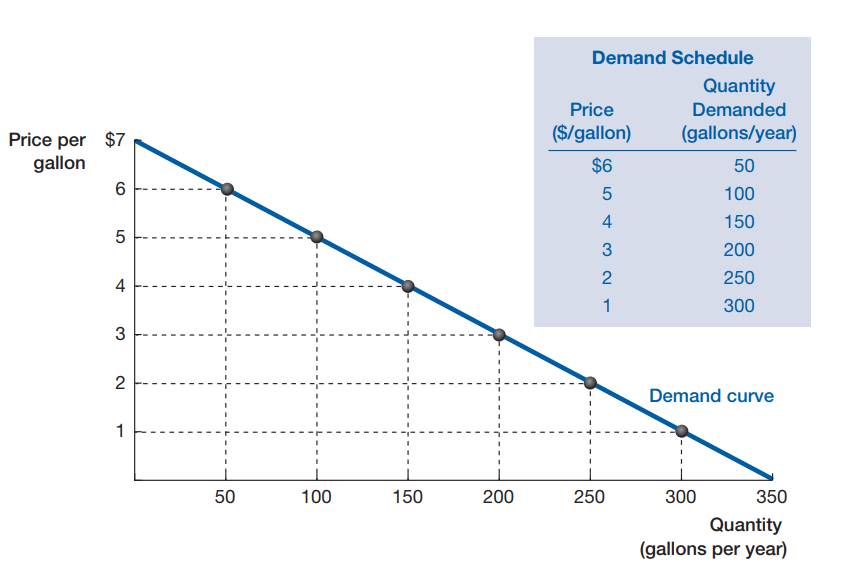 Talep Şedülü ve Eğrisi
Ödemeye isteklilik (willigness to pay)
Azalan marjinal yarar:  bir üründen ne kadar tüketirsen her ek birim için ödeme daha az istekli olunur.
Bireysel Talep ve Piyasa Talebi
Talebi Etkileyen Unsurlar
Zevk ve tercihler
Gelir ve Servet
İkame Malın Fiyatı
Enflasyon beklentileri
Alıcıların sayısı
Talep Edilen Miktarı Etkileyen Unsurlar
Sadece FİYAT
Tüketici Güven Endeksi
Aylık Tüketici Eğilim Anketi ile; tüketicilerin kişisel mali durumları ve genel ekonomiye ilişkin mevcut durum değerlendirmeleri ve gelecek dönem beklentileri ile yakın gelecekteki harcama ve tasarruf eğilimlerinin ölçülmesi amaçlanmaktadır.
Arz Kanunu
Ceteris Paribus altında malın fiyatı arttıkça arz edilen miktar artar.
Malın fiyatı ve talep miktarı arasında pozitif (aynı yönlü) ilişki vardır.
Arz Şedülü ve Eğrisi
Satıcıların farklı fiyat seviyelerinde bir maldan ne kadar arz ettiklerini gösterir.
Arz (Supply) = S
Bireysel ve Piyasa Arz Eğrisi
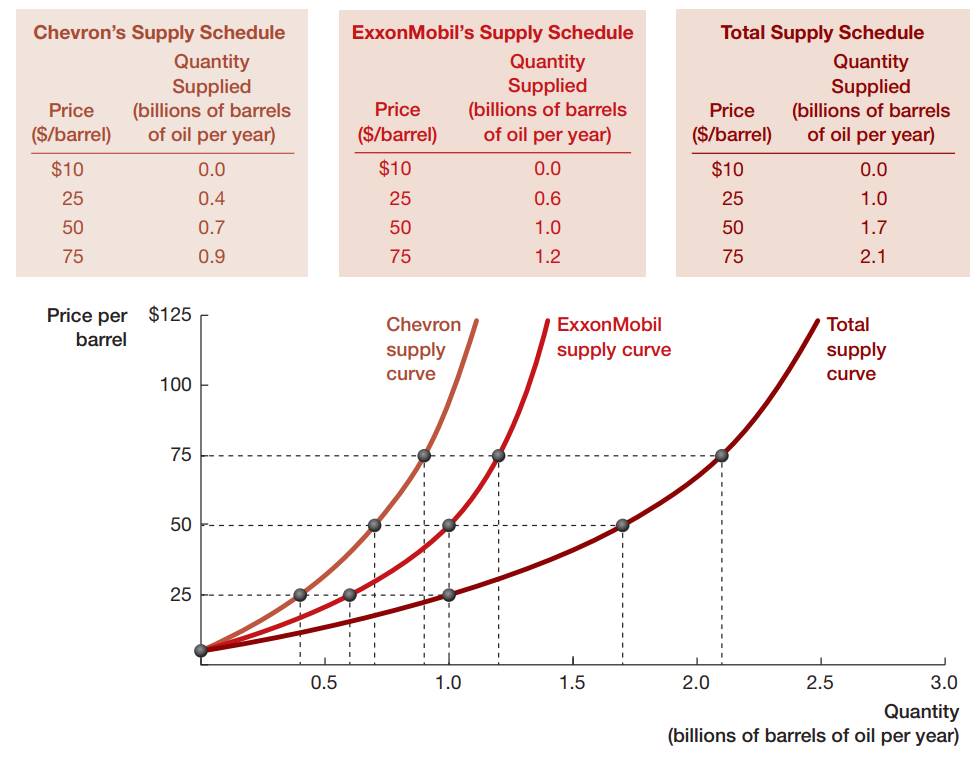 Arz
Kabul etmeye isteklilik (willigness to accept)
Arzı Etkileyen Unsurlar
Girdi Fiyatları
Teknoloji
Satıcı Sayısı
Satıcıların Beklentileri
Arzı Etkileyen Unsurlar
Girdi Fiyatları
Teknoloji
Satıcı Sayısı
Satıcıların Beklentileri
Ekonomi Güven Endeksi
Satın Alma Yöneticileri Endeksi" (Purchasing Managers' Index veya PMI), iş dünyasındaki satın alma ve tedarik zinciri yönetimi uzmanlarının ekonomik faaliyetleri değerlendirmek ve izlemek için kullanılan bir ölçü veya endekstir. Bu endeks, genellikle imalat ve hizmet sektörleri için ayrı ayrı hesaplanır ve ekonomik aktivitenin sağlığını ve büyümesini izlemek amacıyla kullanılır.
Arz ve Talep Dengesi
Arz ve Talep Dengesi
Tavuk Eti Piyasası dengede iken; denge fiyatı P = 100 TL, denge miktarı Q= 300 Bin tondur.
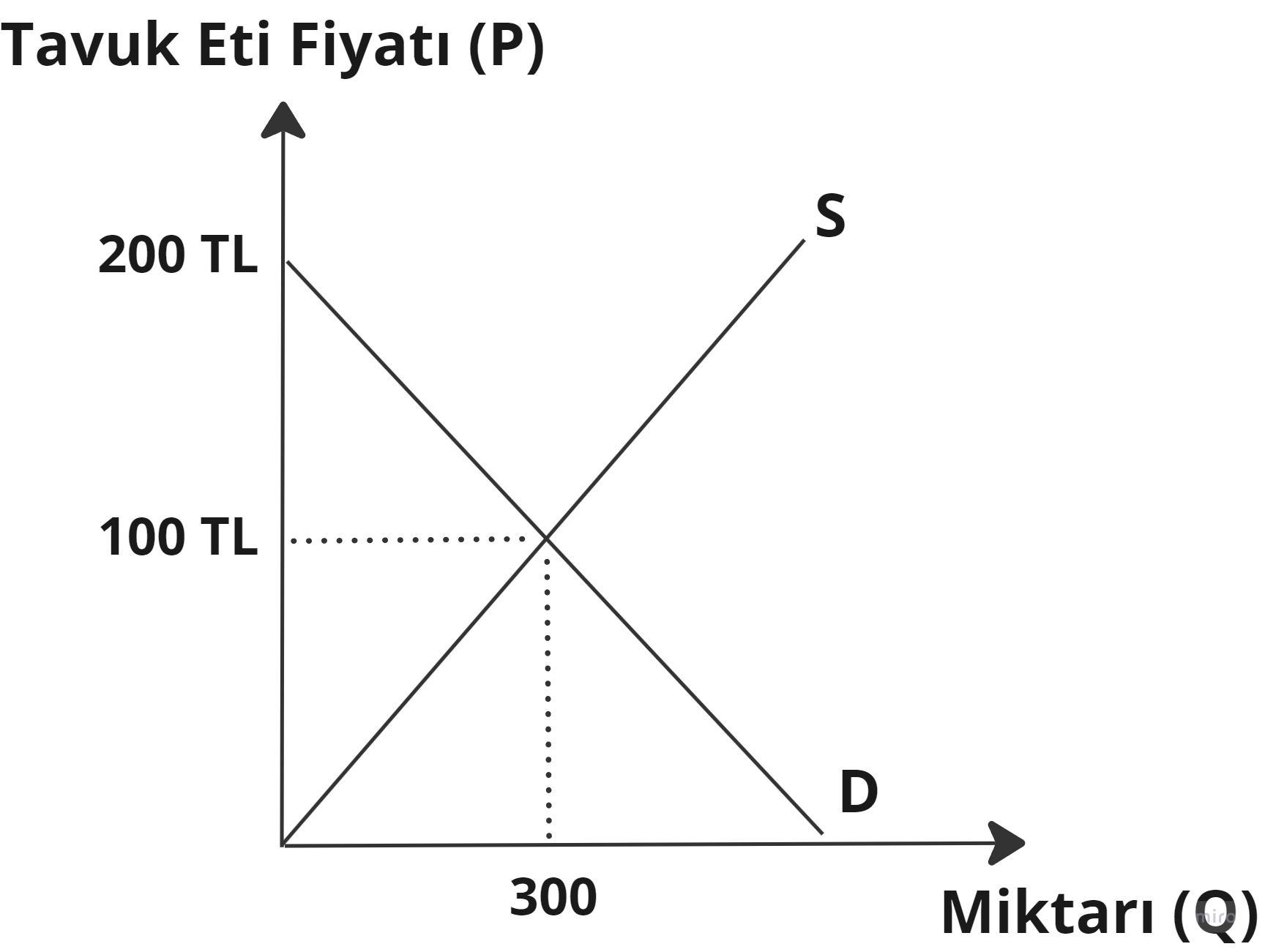 Arz ve Talep Dengesi
Et fiyatları 100 TL’ye düşerse Tavuk Piyasasında denge nasıl değişir?
Et ikame mal olduğu için ikame malın fiyatı düşerse Tavuk talebi azalır!
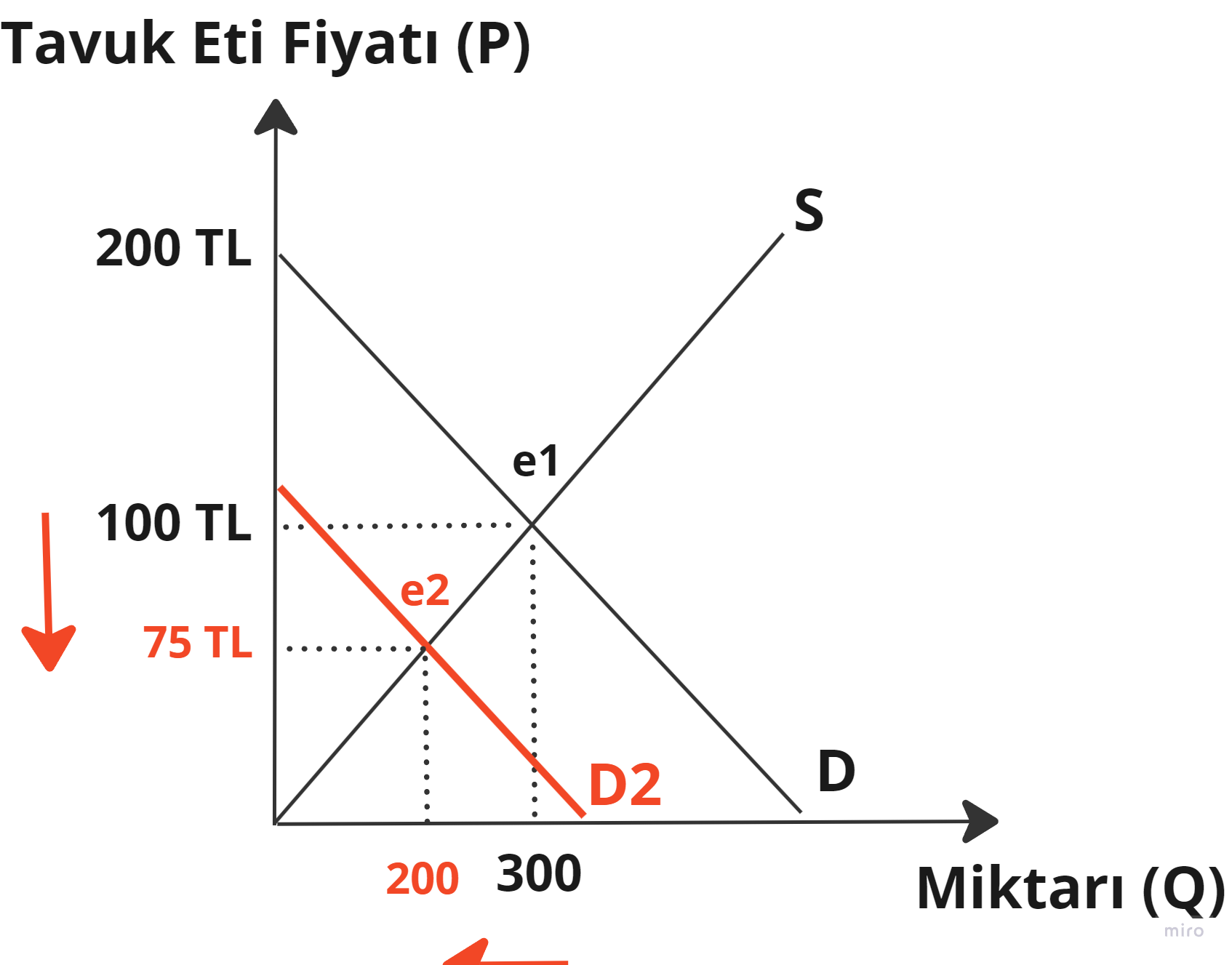 Arz ve Talep Dengesi
Tavuk yemi fiyatları ucuzlar ise piyasada denge nasıl değişir?
Girdi maliyeti azalırsa Tavuk üretimi daha kazançlı olur. Tavuk arzı artar!
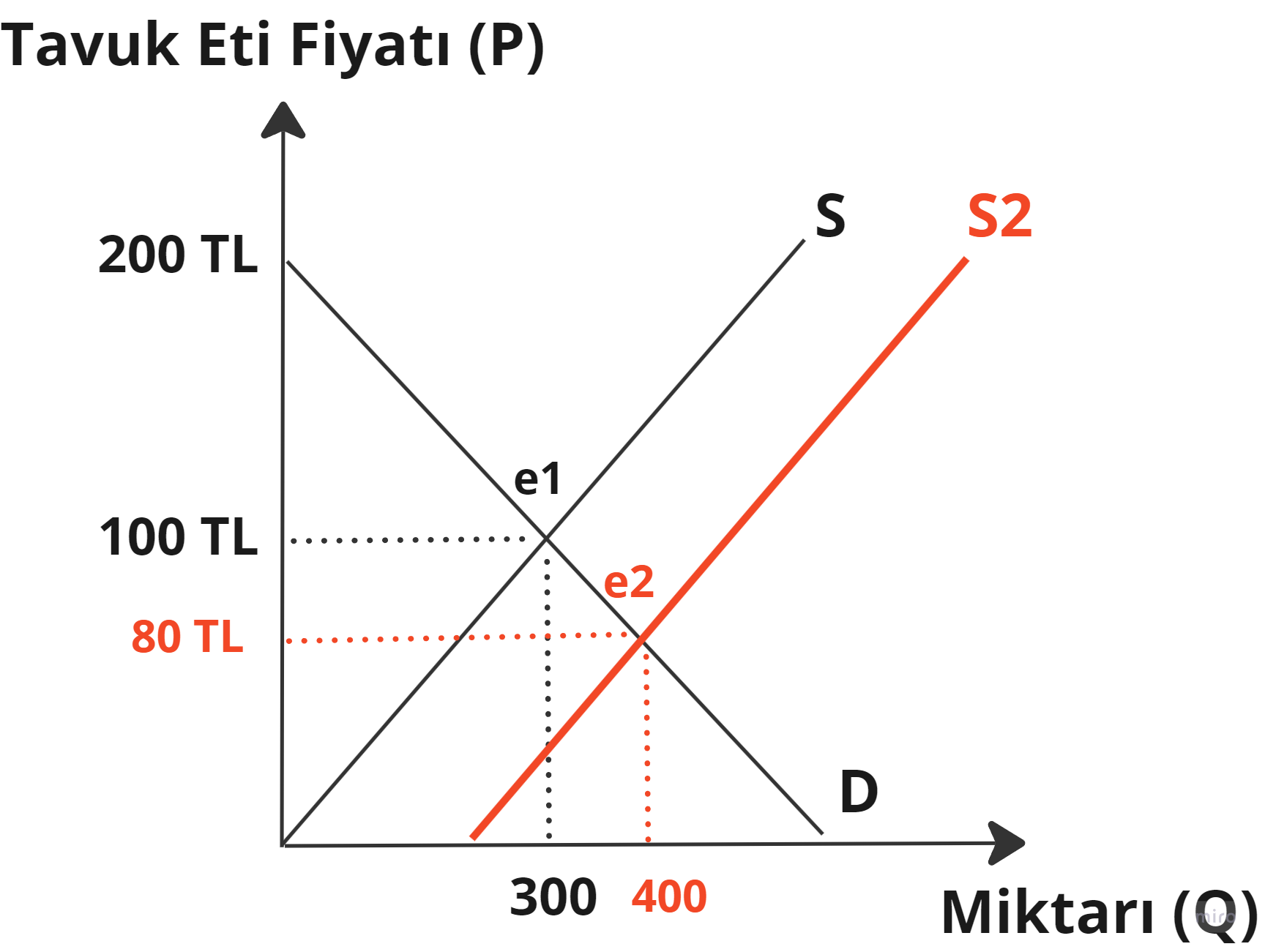 Dengenin Değişmesi
Arz veya talebi etkileyen faktörler dengenin değişmesine neden olur.
Denge fiyat artar/azalır
Denge miktar artar/azalır.
Devlet Müdahalesi
Vergiler (Dolaylı ve Doğrudan)
Sübvansiyon
Tavan Fiyat
Taban Fiyat
Kota
4. Bölüm Sonu
Vergiler (Dolaylı ve Doğrudan)
Sübvansiyon
Tavan Fiyat
Taban Fiyat
Kota
Arz Kanunu
Talep Kanunu
Azalan Marjinal fayda
Tüketici Güven Endeksi
PMI
Talebi etkileyen unsurlar
Arzı etkileyen unsurlar
Mal çeşitleri (Normal, Düşük, Lüks, İkame, Tamamlayıcı mal)
5. BölümTÜKETİCİ TEORİSİ
Tüketim
Mal ve hizmetler söz konusu olduğunda tüketiciler ve üreticiler; alıcılar ve satıcıları incelemek gerekir.
Tüketici teorisi, tüketicilerin faydasını analiz ederken neleri dikkate aldığını açıklamaya çalışır.
Tüketiciler Nasıl Karar Verir?
Alıcının (Buyer) problemini analiz ederken 3 şeyi göz önünde bulundururuz.
Ne istiyor?
İstediği şeyin fiyatı ne?
Bütçesi ne kadar?
Ne istiyor?
İktisatçılar, alıcıların faydalarını maksimize edecek şekilde tüketim yaptığını varsayar.
Tüketicinin ne istediği zaman içerisinde değişse de iktisadi analiz onun önündeki seçenekler arasında kendisini en tatmin edecek şey satın alacağına ilişkindir.
Ne istiyor?
İktisatta tüketicileri analiz ederken Walras Kanunu’na göre hareket ederiz.
Varsayıma göre tüketici önündeki mallar arasında faydasını maksimize edecek şekilde bütçesinin hepsini harcar!
Ne istiyor?
Talep: Tüketicilerin belirli bir ürünü veya hizmeti satın alma veya kullanma isteği talep olarak adlandırılır
Efektif talep: Sadece bir malın veya hizmetin arz edilmesiyle değil, aynı zamanda tüketicilerin bu mal veya hizmeti satın alacak ekonomik güce sahip olmaları durumunu içerir.
Mal ve Hizmetlerin Fiyatı
İktisatçıların en çok araştırdıkları şeylerden biri malların göreli fiyatıdır. Seçeneklerimizi değerlendirirken seçeneklerin bize ne kadara mal olacağını karşılaştırırız (göreceli, nısbi, relatif).
Bütçe Ne Kadar?
Bütçe seti, bir tüketicinin parasıyla satın alabileceği tüm olası mal ve hizmet paketlerinin kümesidir.
(Tişört, Çorap, pantolon)
(5 Tişört), (4 tişört, 6 çorap), (2 tişört, 1 pantolon, 1 çorap) gibi.
Bütçe Setinin Grafiği
Bütçe = 300 TL, Tişört 25 TL ve Pantolon 50 TL
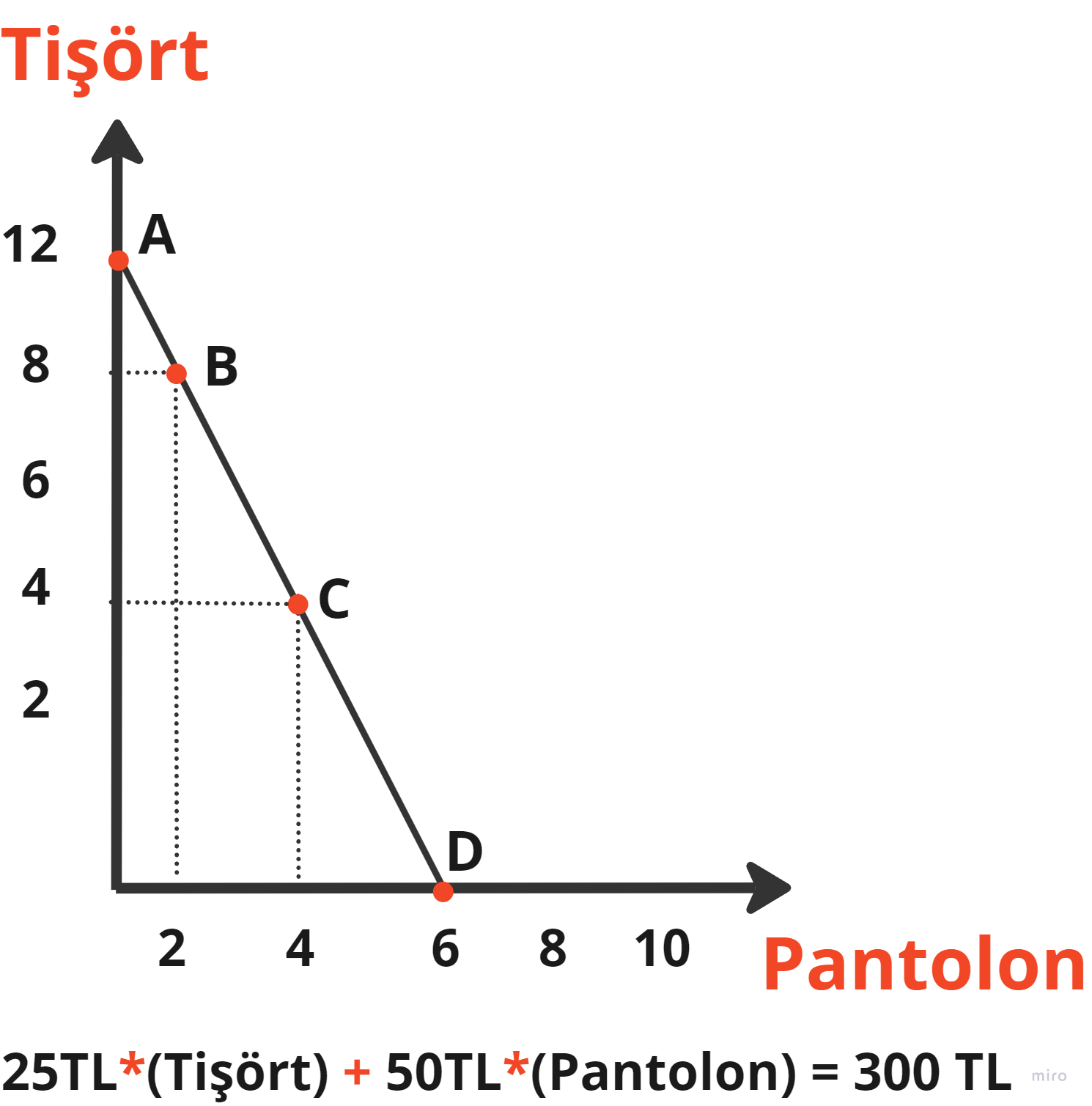 A noktası paranızla alabileceğiniz maksimum tişört miktarını gösterir.
D noktası paranızla alabileceğiniz maksimum pantolon miktarını gösterir.
Bütçe Ne Kadar?
Tüketici, faydasını maksimize etmek için bütçesinin hepsini harcamak zorundadır. Bu nedenle A ve D noktaları arasında bir noktada denge sağlanır. 
Bütçe doğrusudan sol tarafta bütçenin hepsi harcanmamış demektir.
Fırsat maliyeti
Tişörtün fırsat maliyeti =
Tişörtün fırsat maliyeti =
Bu fırsat maliyeti kısaca 2 tişört almak için 1 pantolondan vazgeçmeniz gerektiğini gösterir.
Marjinal fayda
Tüketilen en son birim ürünün faydamızda meydana getirdiği değişim.
Her ek birim tişört tişörtün faydasını azaltır, Her ek birim pantolon, pantolonun faydasını azalır.
4 farklı pantolon 1 tişört mü?
5 pantolon mu?
Marjinal fayda
Marjinal fayda
Marjinal fayda
Fiyat Değişimi / Bütçe Değişimi
Ceyda’nın cebinde 200 TL’si vardır. Kahvenin fiyatı 40 TL ve Kurabiye’nin fiyatı 10 TL iken Kurabiye fiyatı 20 TL’ye çıkmıştır.
Fiyat Değişimi / Bütçe Değişimi
Ceyda’nın cebinde 200 TL’si vardır. Kahvenin fiyatı 40 TL ve Kurabiye’nin fiyatı 10 TL iken Kahve fiyatı 25 TL’ye düşmüştür.
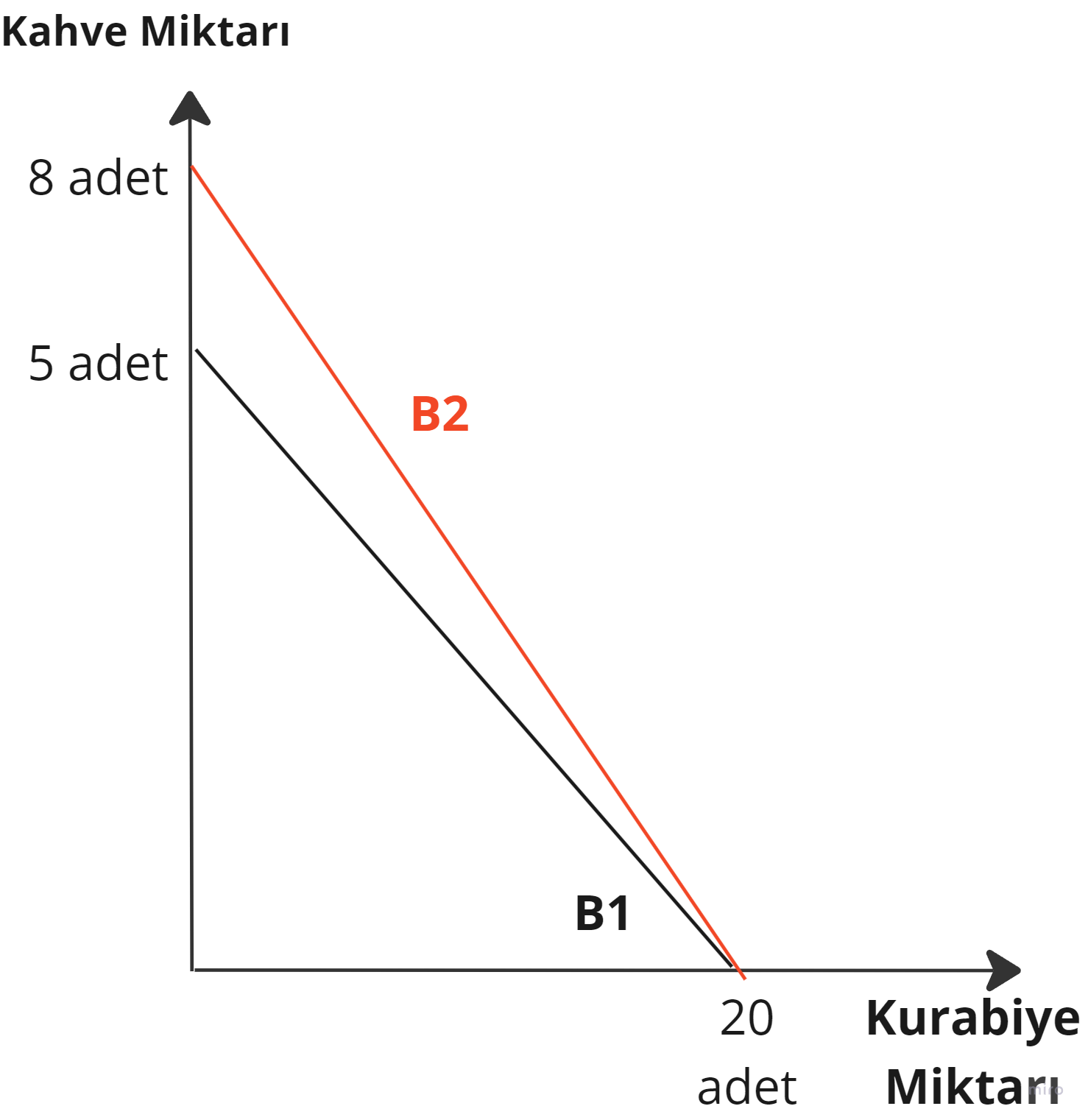 Fiyat Değişimi / Bütçe Değişimi
Ceyda’nın cebinde 200 TL’si vardır. Kahvenin fiyatı 40 TL ve Kurabiye’nin fiyatı 10 TL iken Bütçesi 280 TL’ye çımıştır.
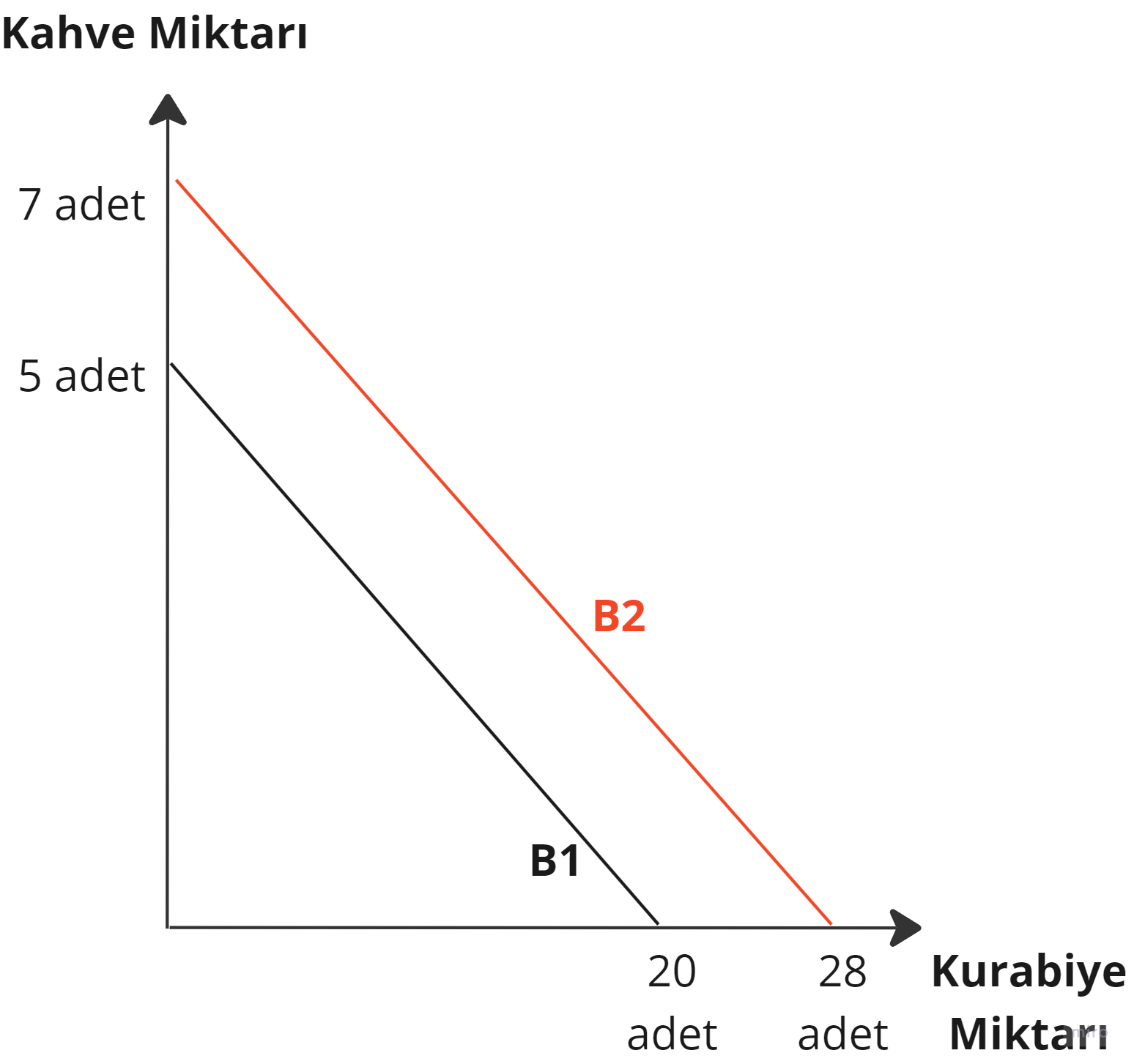 Esneklik
Esneklik, bağımlı değişkenin bağımsız değişkene olan duyarlılığıdır. 
Talep fiyat esnekliğinde, talebin fiyata olan duyarlılığıdır. Eğer fiyatta yüzde 1 değişim olursa talep yüzde ne kadar değişir.
Esneklik
Esneklik
Esneklik
Esneklik
Esneklik
Esneklik Sorular
Gelir 2 katına çıktığında ürün talebi azalıyor bu nasıl bir maldır?
Ürünün fiyatı 2 katına çıktığında ürün talebi artıyorsa bu nasıl bir mal olabilir?
Ürünün fiyatı 2 katına çıkıyor ama talebi değişmiyorsa bu nasıl bir mal olabilir?
Ürünün fiyatı %5 artıyor ama talebi %20 azalıyorsa bu nasıl bir üründür?
Esneklik
Sıfır Esnek (Mükemmel İnelastik)
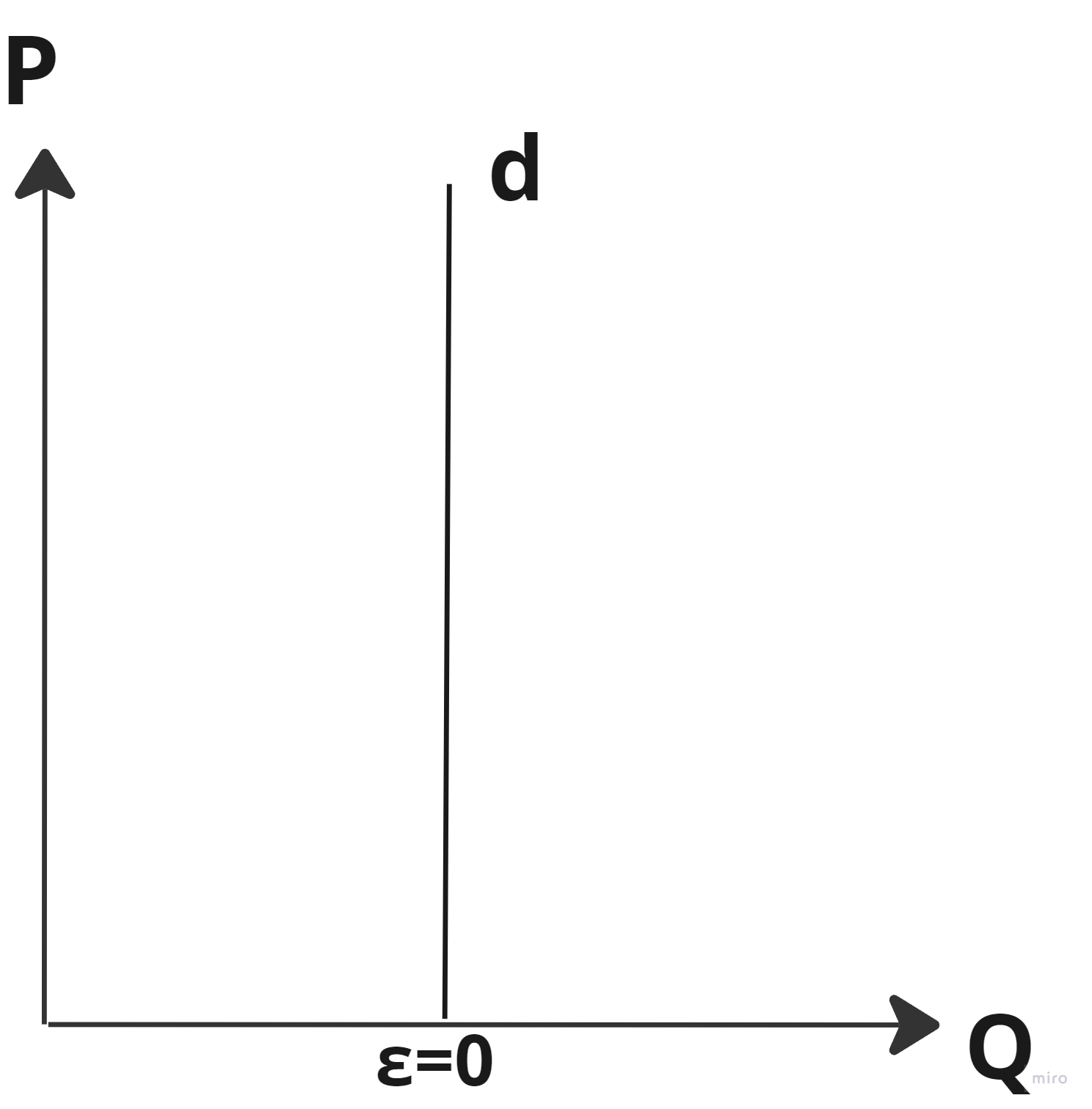 Sonsuz Esnek (Tam Esneklik)
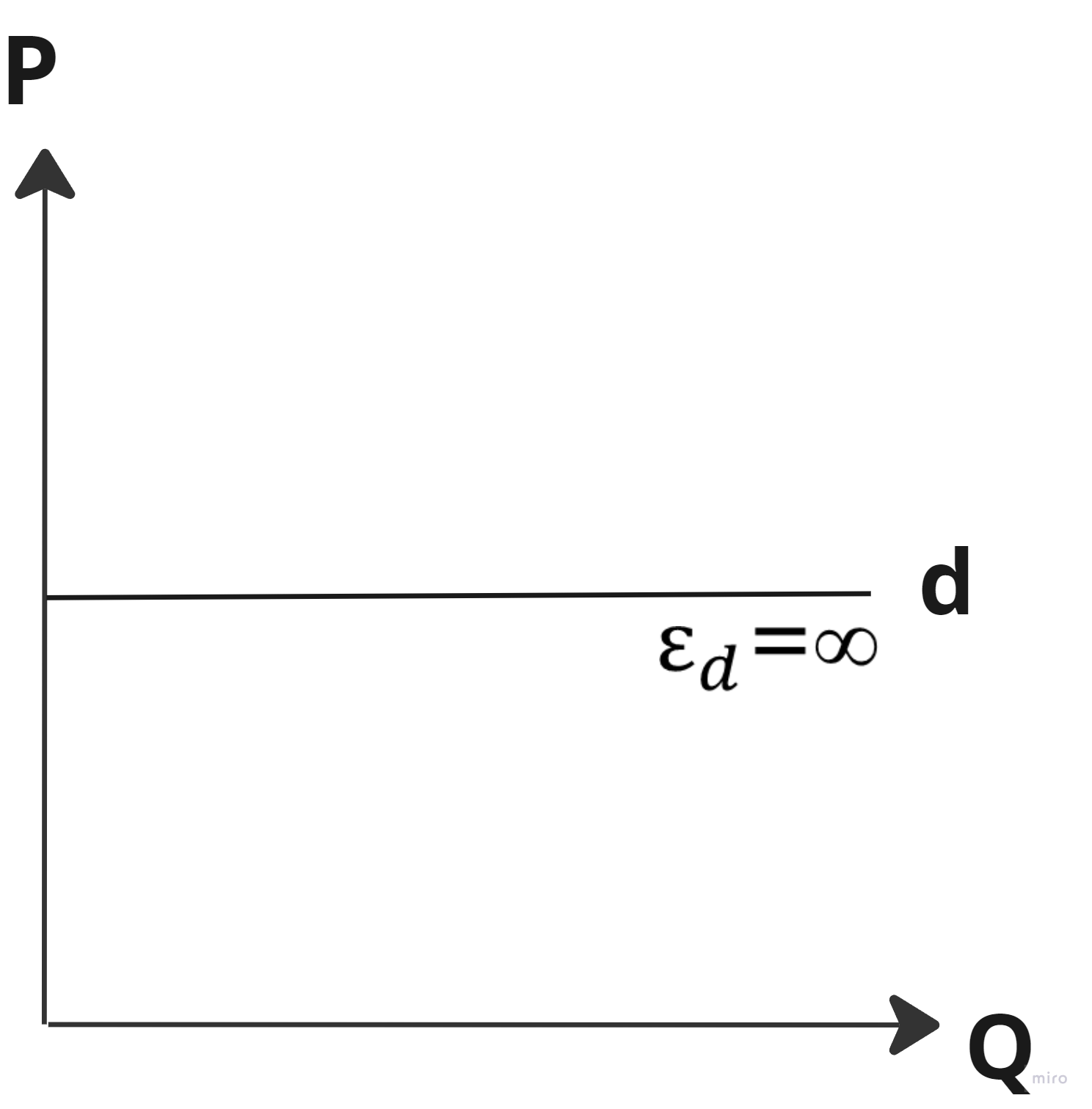 Esnekliğin değişimi
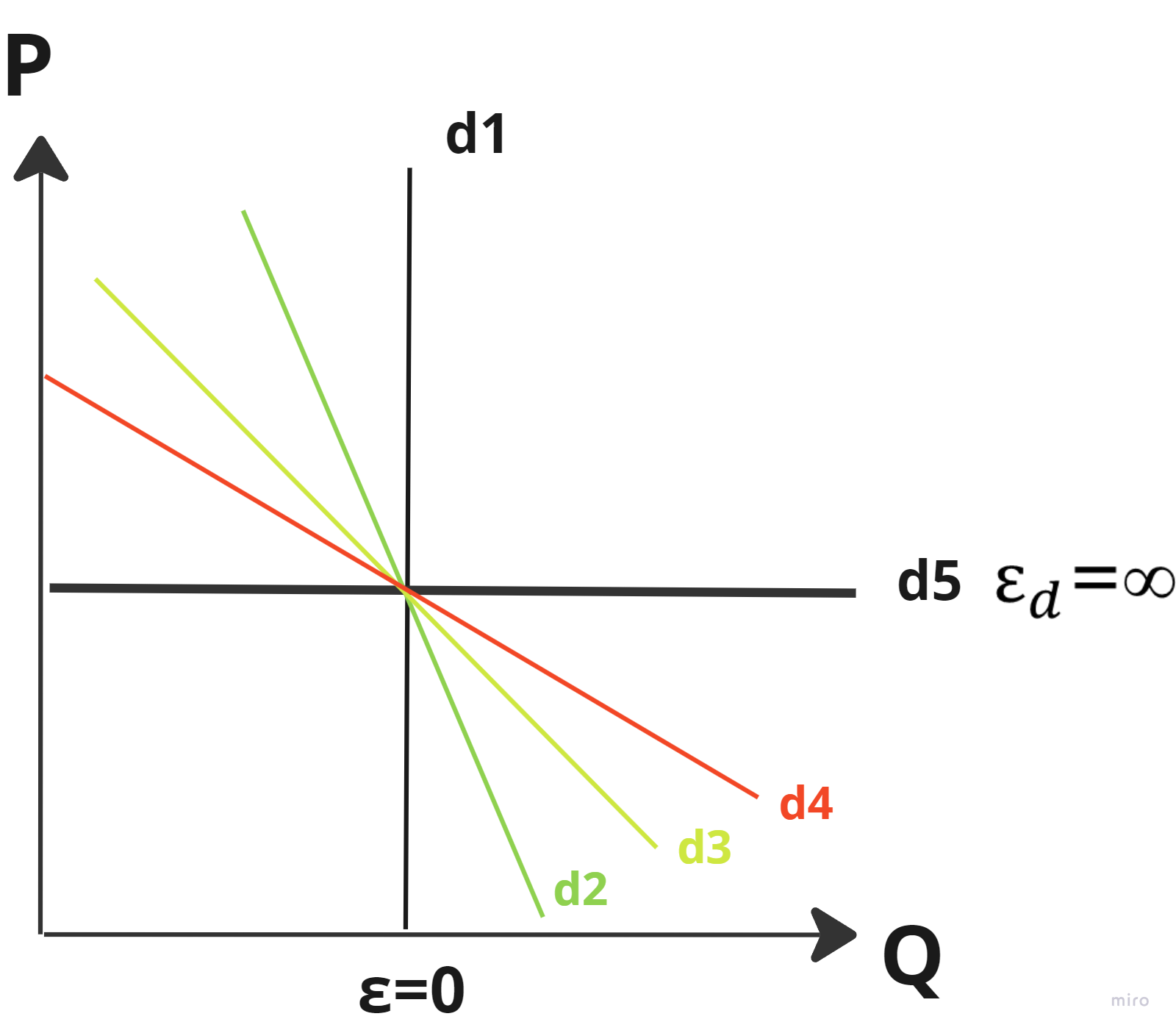 Esnekliğin değişimi
Zorunlu ya da bağımlılık yapan malların (ilaç, sigara vb) esnekliği sıfıra daha yakındır.
Lüks malların esnekliği 1’den yüksektir.
Normal malların esnekliği 1’e yakındır.
Satıcısı ve/veya ikamesi çok olan malların esnekliği sonsuza yaklaşır.
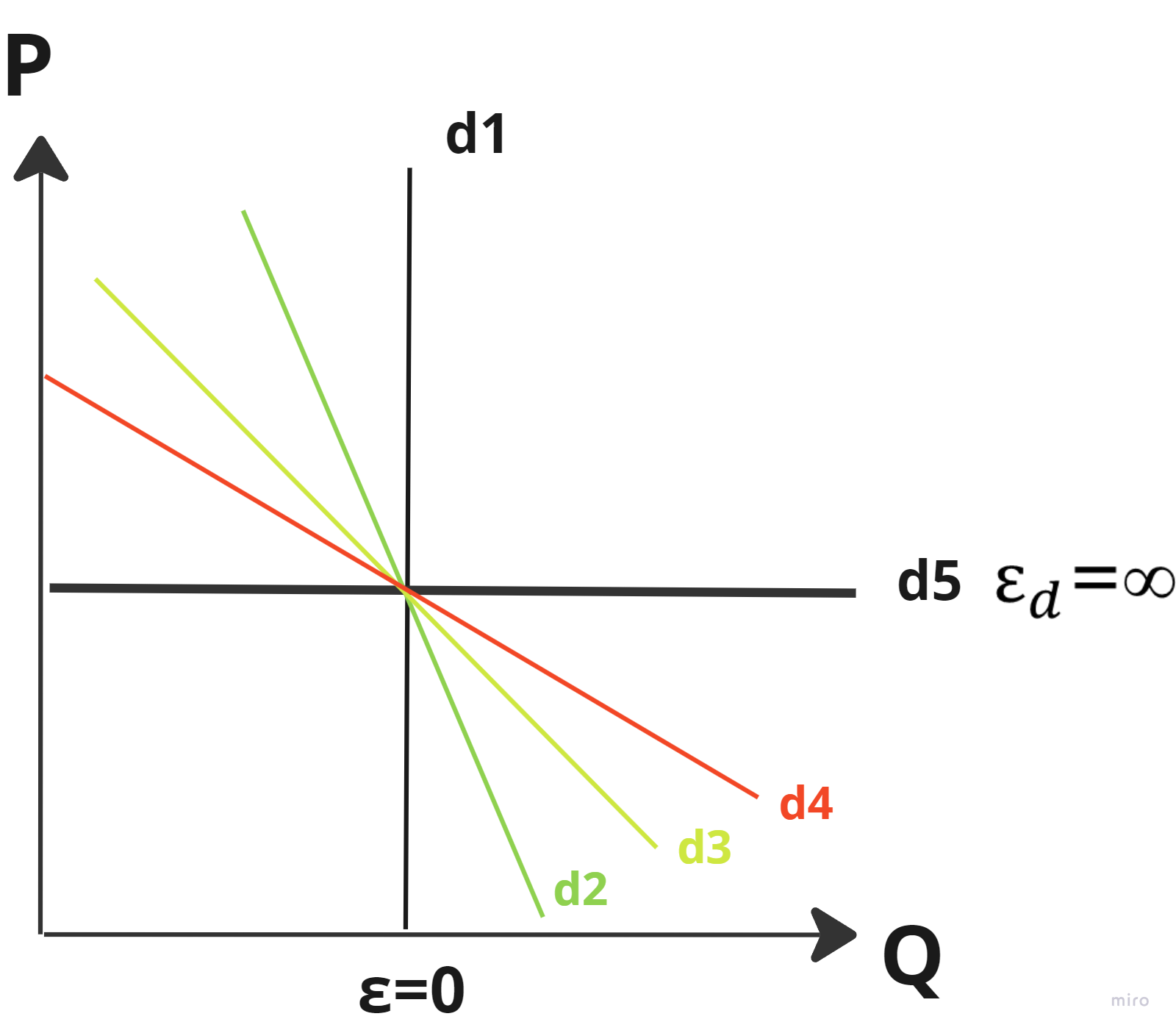 Seçim Paradoksu ( Ek bilgi)
Seçim Paradoksu, bireylerin önüne ne kadar fazla seçenek sunulursa seçim yapmakta o kadar zorlanacaklarını öne süren bir teoridir.
Bir şey satmak ya da almak istediğiniz zaman hızlı bir şekilde eleme yoluna gidin!
İktisat, birbirinin tam zıttı şeyler söyleyen iki insanın da Nobel Ödülü alabildiği tek bilim dalıdır.
İyi bir iktisatçı, dün yaptığı tahminin bugün neden başarısız olduğunu en iyi şekilde açıklayabilen kişidir.